XII. KESETIMBANGAN FASE
Proses-proses kesetimbangan
Distilasi : kesetimbangan antara fase uap-cair
Ekstraksi : kesetimbangan yang terjadi pada reaksi kimia dua arah (bolak-balik)
Peubah-peubah proses kesetimbangan
Single component : T,P, “thermodynamic properties” (S,H,G, . . .)
Multi component : T,P,S,H,G,. . . . dan komposisi (x)
Untuk menyelesaikan proses proses kesetimbangan dipakai sudut pandang termodinamika.
Menentukan komposisi kesetimbangan (x) masing masing fase yang setimbang pada kondisi kesetimbangan (T,P tertentu)
Mencari kondisi kesetimbangan (T,P) untuk mendapatkan komposisi yang diinginkan.
Kriteria kesetimbangan
Terdapat driving forces yang menyebabkan terjadinya perubahan.
Oleh Gibbs sebagai driving forces  adalah potensial kimia (µ)
µ = free energy Gibbs tiap mole gas = G/n
Sehingga dapat dituliskan :
1. Untuk proses kesetimbangan fisis
2. Untuk proses kesetimbangan kimia
Didalam multi component system G, µ dinyatakan dalam nilai parsiilnya
Fugasitas
Menghitung f untuk gas
α=(RT/P-V)

                                                                     luas=           


                      0                                        P
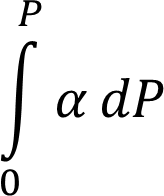 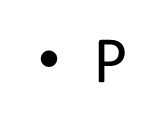 2. Dengan faktor kompresibilitas (Z)
sehingga
Hubungan Z,Pr pada fig 4-4
1,0
                                                        Tr
             Z


                                        Pr
(1-Z/Pr)
                                                              luas=

                                    Pr
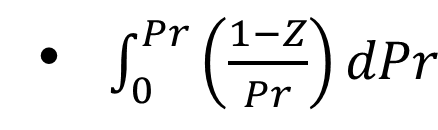 Kemudian dibuat diagram : Fig 12-1,Fig 12-2
1,0
                                     Tr
            f/P=Ø




                     
                     
Ø= koefisien fugasitas                           Pr
Kesetimbangan cairan dengan uap
Kesetimbangan ini terjadi pada T dan P tertentu

Kesetimbangan cairan dengan uap ada beberapa kemungkinan :
1. Cairan ideal dan gas ideal
2. Cairan non ideal dan gas ideal
3. Cairan ideal dan gas sejati
4.Cairan non ideal dan gas sejati
Harga K dicari dengan :
Menghitung
Percobaan
Khusus Hidrokarbon tersedia Nomograph De Priester